Klamydia hemtest medmanuellt svarsflödePatientens Egen Provhantering
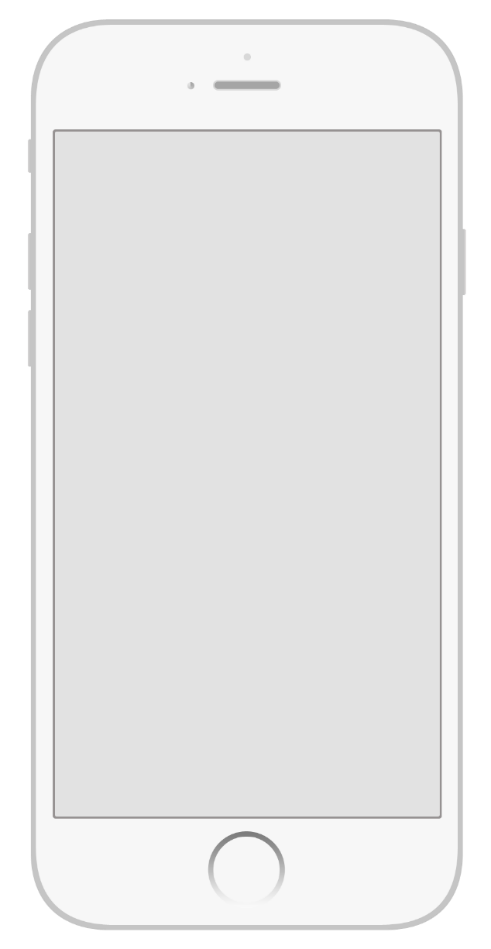 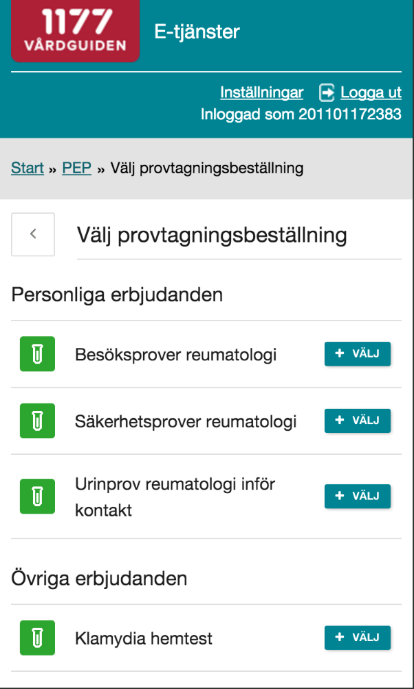 Klamydia med PEP 
Logiskt flöde med manuellt svarsflöde
Invånare blir notifierad att svar finns i PEP
Registrering manuellt svar i PEP
Invånare utför provtagning och skickar in provmaterial
Provtagningsmaterial postas till invånare
Invånare beställer provtagning i PEP
RID-tilldelas
Beställning registreras i journalsystem/labsystem
Etiketter skrives ut via PEP
Lab ankomstregistrerar provmaterial och analyserar
Tolkning svar
Invånare läser negativt svar i PEP
Negativt
Invånare läser provsvar och orsak till tekniskt fel.
Tekniskt fel
Vårdpersonal skickar påminnelse till pat att söka vård via ”omvänt ärendeflöde”
Invånare
Får påminnelse (sms/mail) via 1177 att söka vård
Invånare läser påminnelse och söker vård
Invånare läser positivt svar + instruktion
Positivt
Nej
Behandlande vårdpersonal registrerar övertagande behandlingsansvar till PEP arbetslista
Vårdpersonal på STD-mottagningen avslutar ärende på PEP arbetslista
Vårdpersonal på STD-mottagningen
får svar i PEP arbetslista
Pat söktvård?
Ja
Invånare blir notifierad att svar finns i PEP
Registrering manuellt svar i PEP
Invånare utför provtagning och skickar in provmaterial
Provtagningsmaterial postas till invånare
Invånare beställer provtagning i PEP
RID-tilldelas
Beställning registreras i journalsystem/labsystem
Etiketter skrives ut via PEP
Lab ankomstregistrerar provmaterial och analyserar
Tolkning svar
Invånare läser negativt svar i PEP
Negativt
Invånare läser provsvar och orsak till tekniskt fel.
Tekniskt fel
Vårdpersonal skickar påminnelse till pat att söka vård via ”omvänt ärendeflöde”
Invånare
Får påminnelse (sms/mail) via 1177 att söka vård
Invånare läser påminnelse och söker vård
Invånare läser positivt svar + instruktion
Positivt
Nej
Behandlande vårdpersonal registrerar övertagande behandlingsansvar till PEP arbetslista
Vårdpersonal på STD-mottagningen avslutar ärende på PEP arbetslista
Vårdpersonal på STD-mottagningen
får svar i PEP arbetslista
Pat söktvård?
Ja
Invånare blir notifierad att svar finns i PEP
Registrering manuellt svar i PEP
Invånare utför provtagning och skickar in provmaterial
Provtagningsmaterial postas till invånare
Invånare beställer provtagning i PEP
RID-tilldelas
Beställning registreras i journalsystem/labsystem
Etiketter skrives ut via PEP
Lab ankomstregistrerar provmaterial och analyserar
Tolkning svar
Invånare läser negativt svar i PEP
Negativt
Invånare läser provsvar och orsak till tekniskt fel.
Tekniskt fel
Vårdpersonal skickar påminnelse till pat att söka vård via ”omvänt ärendeflöde”
Invånare
Får påminnelse (sms/mail) via 1177 att söka vård
Invånare läser påminnelse och söker vård
Invånare läser positivt svar + instruktion
Positivt
Nej
Behandlande vårdpersonal registrerar övertagande behandlingsansvar till PEP arbetslista
Vårdpersonal på STD-mottagningen avslutar ärende på PEP arbetslista
Vårdpersonal på STD-mottagningen
får svar i PEP arbetslista
Pat söktvård?
Ja
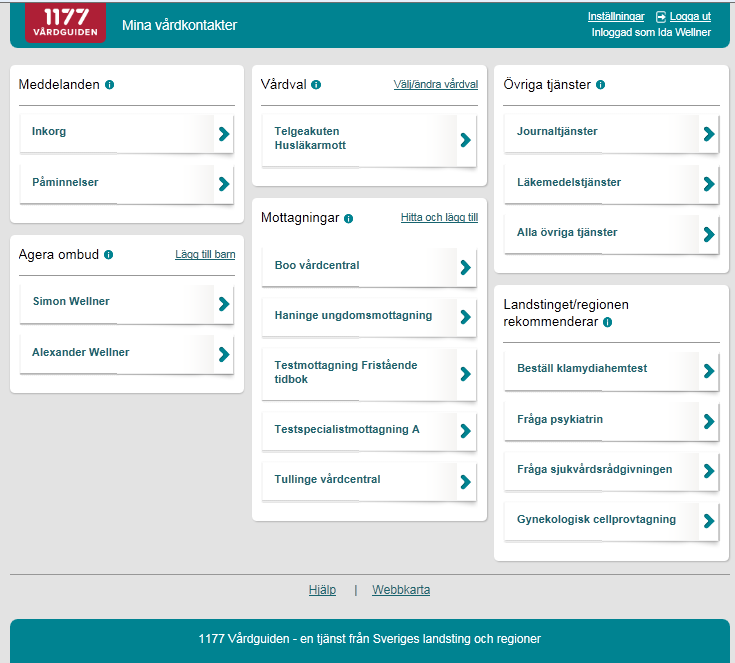 Invånare beställer
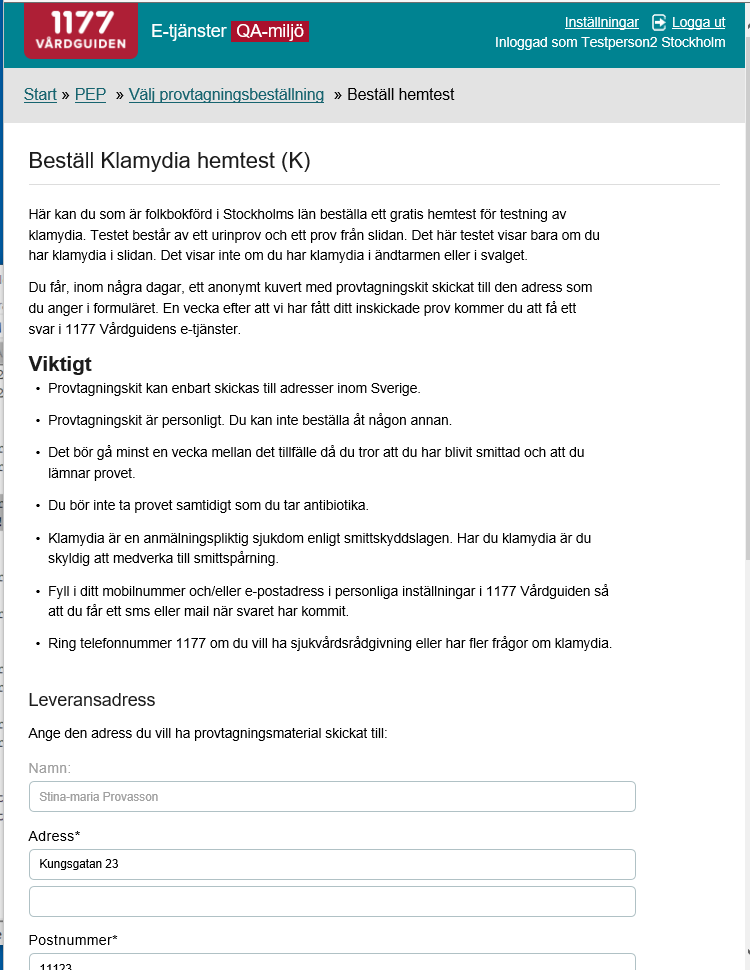 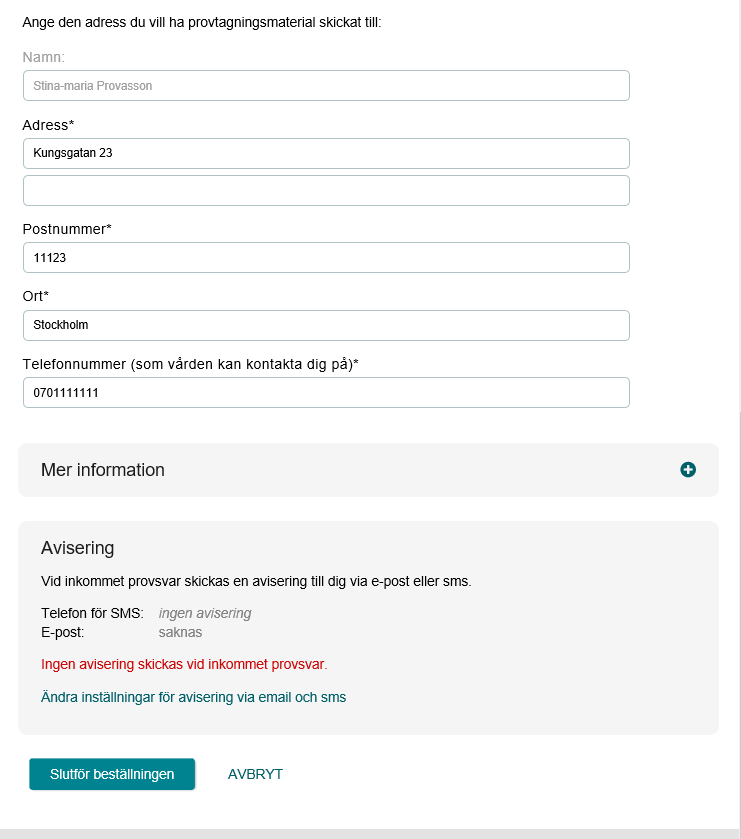 Invånare har beställt
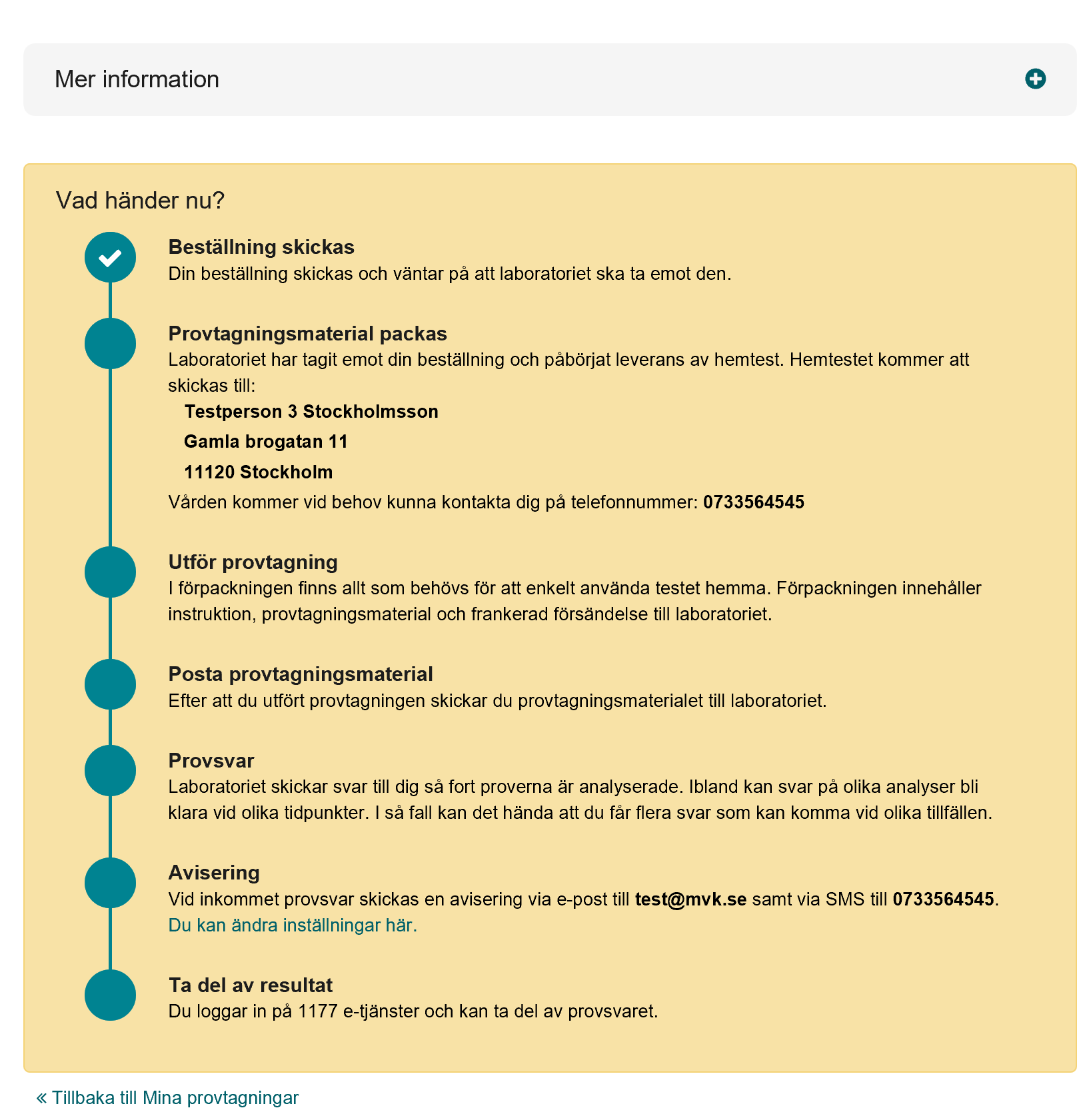 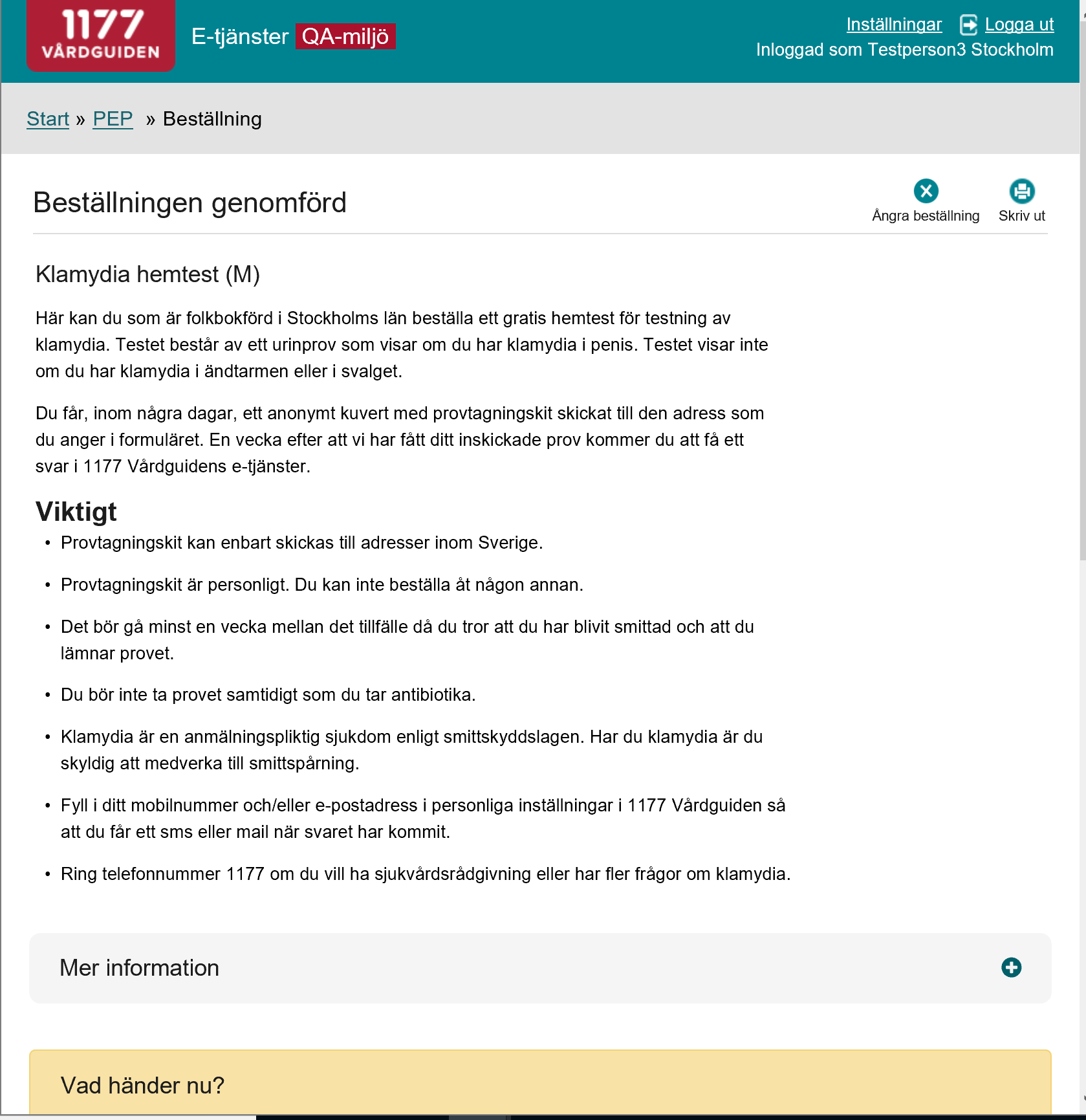 Invånare blir notifierad att svar finns i PEP
Registrering manuellt svar i PEP
Invånare utför provtagning och skickar in provmaterial
Provtagningsmaterial postas till invånare
Invånare beställer provtagning i PEP
RID-tilldelas
Beställning registreras i journalsystem/labsystem
Etiketter skrives ut via PEP
Lab ankomstregistrerar provmaterial och analyserar
Tolkning svar
Invånare läser negativt svar i PEP
Negativt
Invånare läser provsvar och orsak till tekniskt fel.
Tekniskt fel
Vårdpersonal skickar påminnelse till pat att söka vård via ”omvänt ärendeflöde”
Invånare
Får påminnelse (sms/mail) via 1177 att söka vård
Invånare läser påminnelse och söker vård
Invånare läser positivt svar + instruktion
Positivt
Nej
Behandlande vårdpersonal registrerar övertagande behandlingsansvar till PEP arbetslista
Vårdpersonal på STD-mottagningen avslutar ärende på PEP arbetslista
Vårdpersonal på STD-mottagningen
får svar i PEP arbetslista
Pat söktvård?
Ja
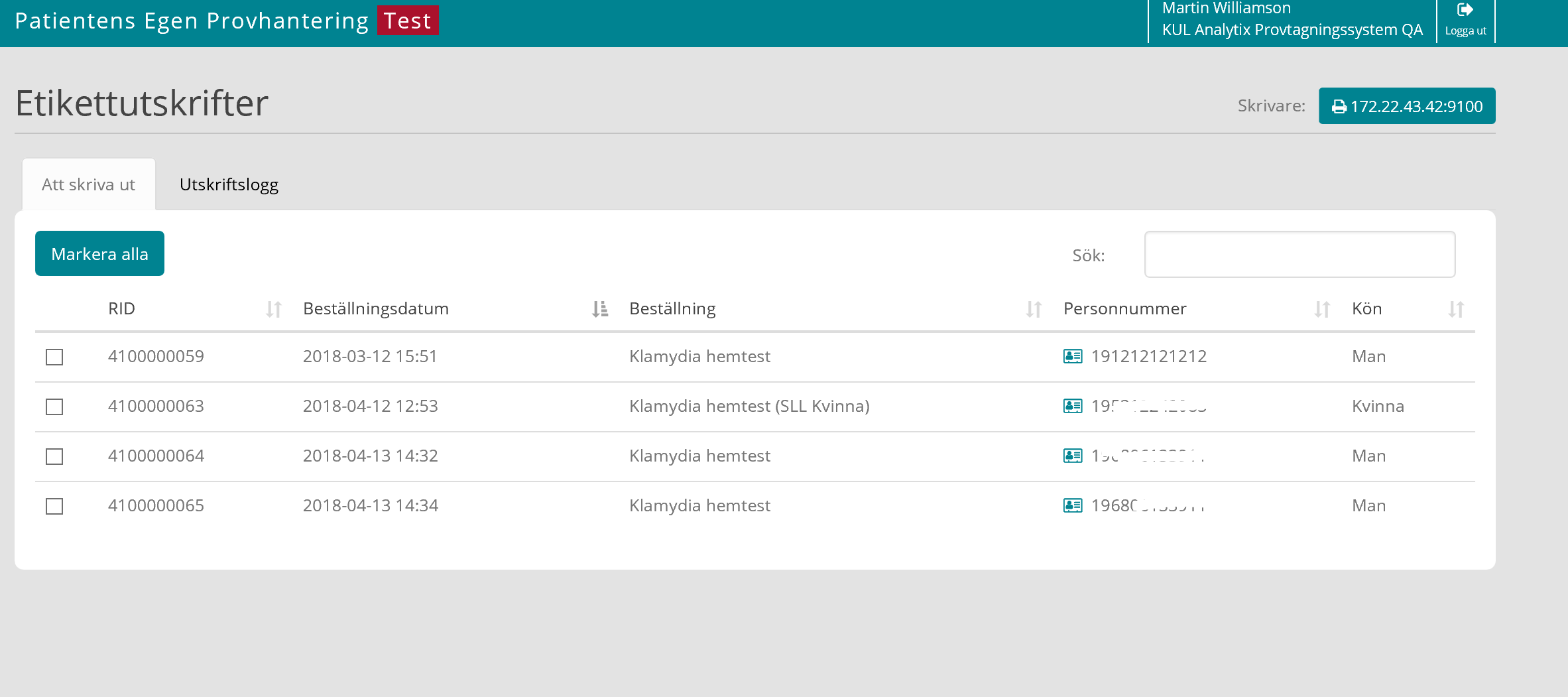 Etikettutskrifter för packning provtagningsmaterial
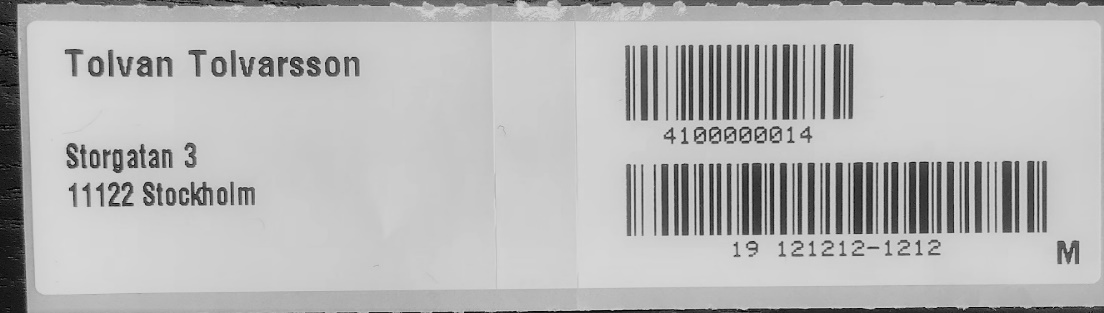 Invånare blir notifierad att svar finns i PEP
Registrering manuellt svar i PEP
Invånare utför provtagning och skickar in provmaterial
Provtagningsmaterial postas till invånare
Invånare beställer provtagning i PEP
RID-tilldelas
Beställning registreras i journalsystem/labsystem
Etiketter skrives ut via PEP
Lab ankomstregistrerar provmaterial och analyserar
Tolkning svar
Invånare läser negativt svar i PEP
Negativt
Invånare läser provsvar och orsak till tekniskt fel.
Tekniskt fel
Vårdpersonal skickar påminnelse till pat att söka vård via ”omvänt ärendeflöde”
Invånare
Får påminnelse (sms/mail) via 1177 att söka vård
Invånare läser påminnelse och söker vård
Invånare läser positivt svar + instruktion
Positivt
Nej
Behandlande vårdpersonal registrerar övertagande behandlingsansvar till PEP arbetslista
Vårdpersonal på STD-mottagningen avslutar ärende på PEP arbetslista
Vårdpersonal på STD-mottagningen
får svar i PEP arbetslista
Pat söktvård?
Ja
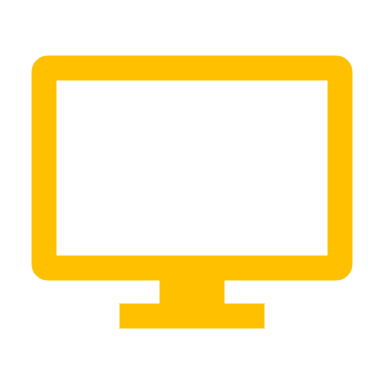 Registrerar beställning i journalsystem eller labsystem
Invånare blir notifierad att svar finns i PEP
Registrering manuellt svar i PEP
Invånare utför provtagning och skickar in provmaterial
Provtagningsmaterial postas till invånare
Invånare beställer provtagning i PEP
RID-tilldelas
Beställning registreras i journalsystem/labsystem
Etiketter skrives ut via PEP
Lab ankomstregistrerar provmaterial och analyserar
Tolkning svar
Invånare läser negativt svar i PEP
Negativt
Invånare läser provsvar och orsak till tekniskt fel.
Tekniskt fel
Vårdpersonal skickar påminnelse till pat att söka vård via ”omvänt ärendeflöde”
Invånare
Får påminnelse (sms/mail) via 1177 att söka vård
Invånare läser påminnelse och söker vård
Invånare läser positivt svar + instruktion
Positivt
Nej
Behandlande vårdpersonal registrerar övertagande behandlingsansvar till PEP arbetslista
Vårdpersonal på STD-mottagningen avslutar ärende på PEP arbetslista
Vårdpersonal på STD-mottagningen
får svar i PEP arbetslista
Pat söktvård?
Ja
Provtagningsmaterial postas till invånaren
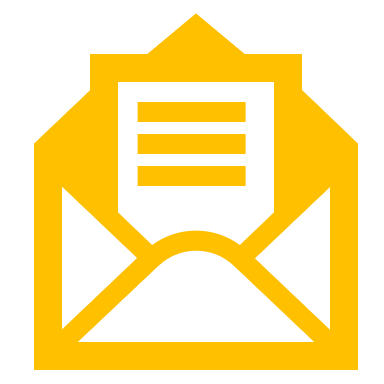 Invånare blir notifierad att svar finns i PEP
Registrering manuellt svar i PEP
Invånare utför provtagning och skickar in provmaterial
Provtagningsmaterial postas till invånare
Invånare beställer provtagning i PEP
RID-tilldelas
Beställning registreras i journalsystem/labsystem
Etiketter skrives ut via PEP
Lab ankomstregistrerar provmaterial och analyserar
Tolkning svar
Invånare läser negativt svar i PEP
Negativt
Invånare läser provsvar och orsak till tekniskt fel.
Tekniskt fel
Vårdpersonal skickar påminnelse till pat att söka vård via ”omvänt ärendeflöde”
Invånare
Får påminnelse (sms/mail) via 1177 att söka vård
Invånare läser påminnelse och söker vård
Invånare läser positivt svar + instruktion
Positivt
Nej
Behandlande vårdpersonal registrerar övertagande behandlingsansvar till PEP arbetslista
Vårdpersonal på STD-mottagningen avslutar ärende på PEP arbetslista
Vårdpersonal på STD-mottagningen
får svar i PEP arbetslista
Pat söktvård?
Ja
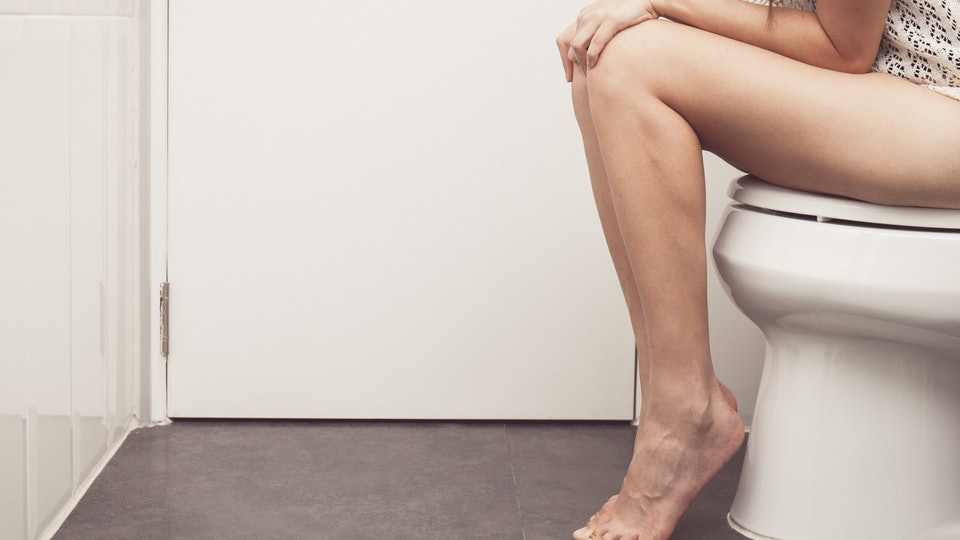 Invånare utför provtagning och skickar in provmaterial
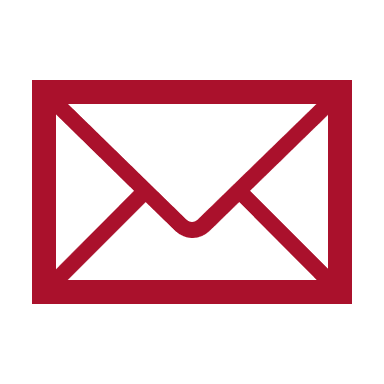 Invånare blir notifierad att svar finns i PEP
Registrering manuellt svar i PEP
Invånare utför provtagning och skickar in provmaterial
Provtagningsmaterial postas till invånare
Invånare beställer provtagning i PEP
RID-tilldelas
Beställning registreras i journalsystem/labsystem
Etiketter skrives ut via PEP
Lab ankomstregistrerar provmaterial och analyserar
Tolkning svar
Invånare läser negativt svar i PEP
Negativt
Invånare läser provsvar och orsak till tekniskt fel.
Tekniskt fel
Vårdpersonal skickar påminnelse till pat att söka vård via ”omvänt ärendeflöde”
Invånare
Får påminnelse (sms/mail) via 1177 att söka vård
Invånare läser påminnelse och söker vård
Invånare läser positivt svar + instruktion
Positivt
Nej
Behandlande vårdpersonal registrerar övertagande behandlingsansvar till PEP arbetslista
Vårdpersonal på STD-mottagningen avslutar ärende på PEP arbetslista
Vårdpersonal på STD-mottagningen
får svar i PEP arbetslista
Pat söktvård?
Ja
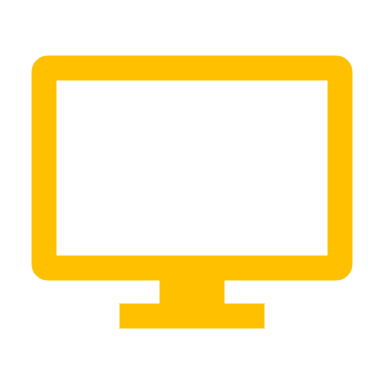 Ankomstregistrerar provtagningsmaterial i labsystem och analyserar
Invånare blir notifierad att svar finns i PEP
Registrering manuellt svar i PEP
Invånare utför provtagning och skickar in provmaterial
Provtagningsmaterial postas till invånare
Invånare beställer provtagning i PEP
RID-tilldelas
Beställning registreras i journalsystem/labsystem
Etiketter skrives ut via PEP
Lab ankomstregistrerar provmaterial och analyserar
Tolkning svar
Invånare läser negativt svar i PEP
Negativt
Invånare läser provsvar och orsak till tekniskt fel.
Tekniskt fel
Vårdpersonal skickar påminnelse till pat att söka vård via ”omvänt ärendeflöde”
Invånare
Får påminnelse (sms/mail) via 1177 att söka vård
Invånare läser påminnelse och söker vård
Invånare läser positivt svar + instruktion
Positivt
Nej
Behandlande vårdpersonal registrerar övertagande behandlingsansvar till PEP arbetslista
Vårdpersonal på STD-mottagningen avslutar ärende på PEP arbetslista
Vårdpersonal på STD-mottagningen
får svar i PEP arbetslista
Pat söktvård?
Ja
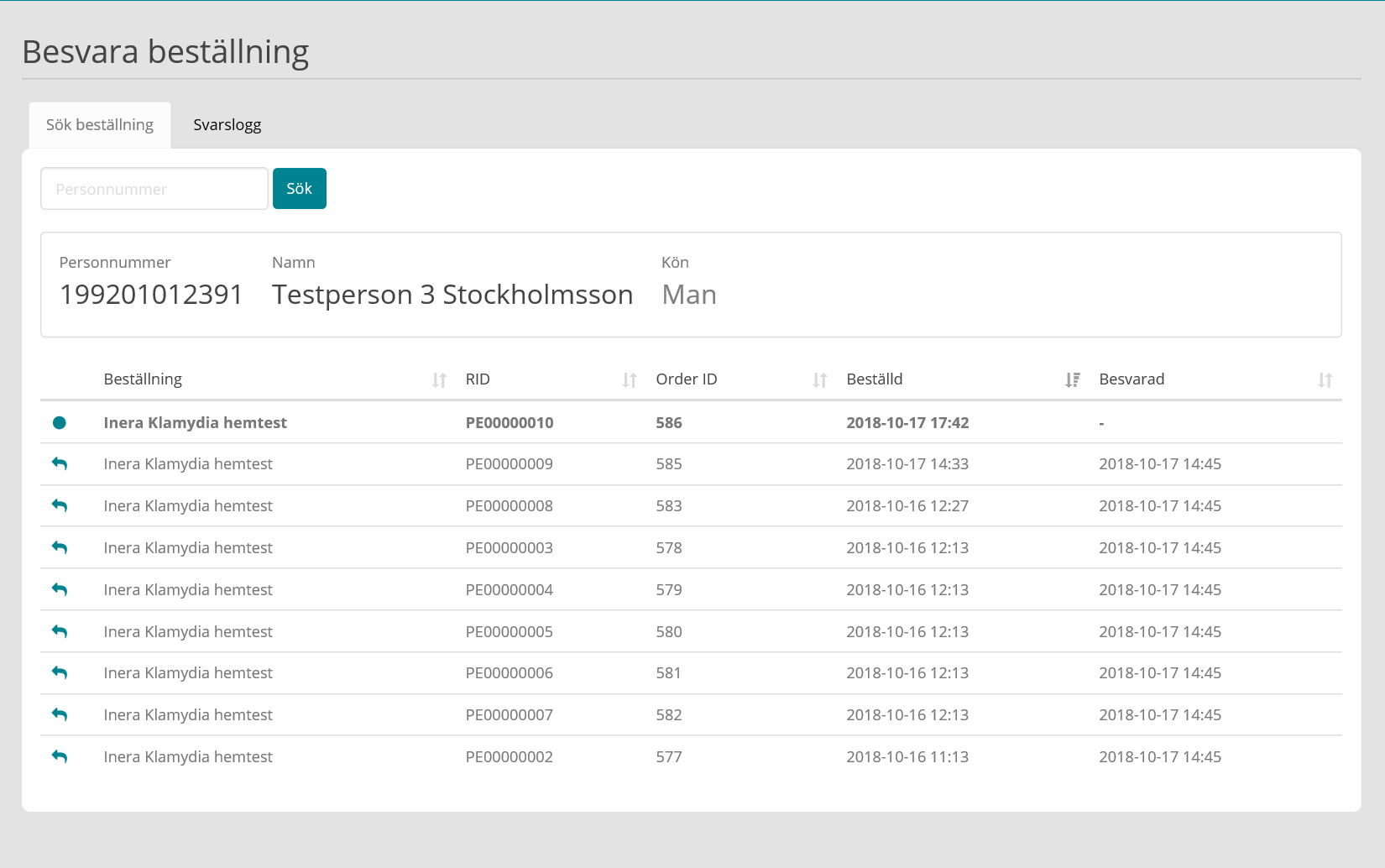 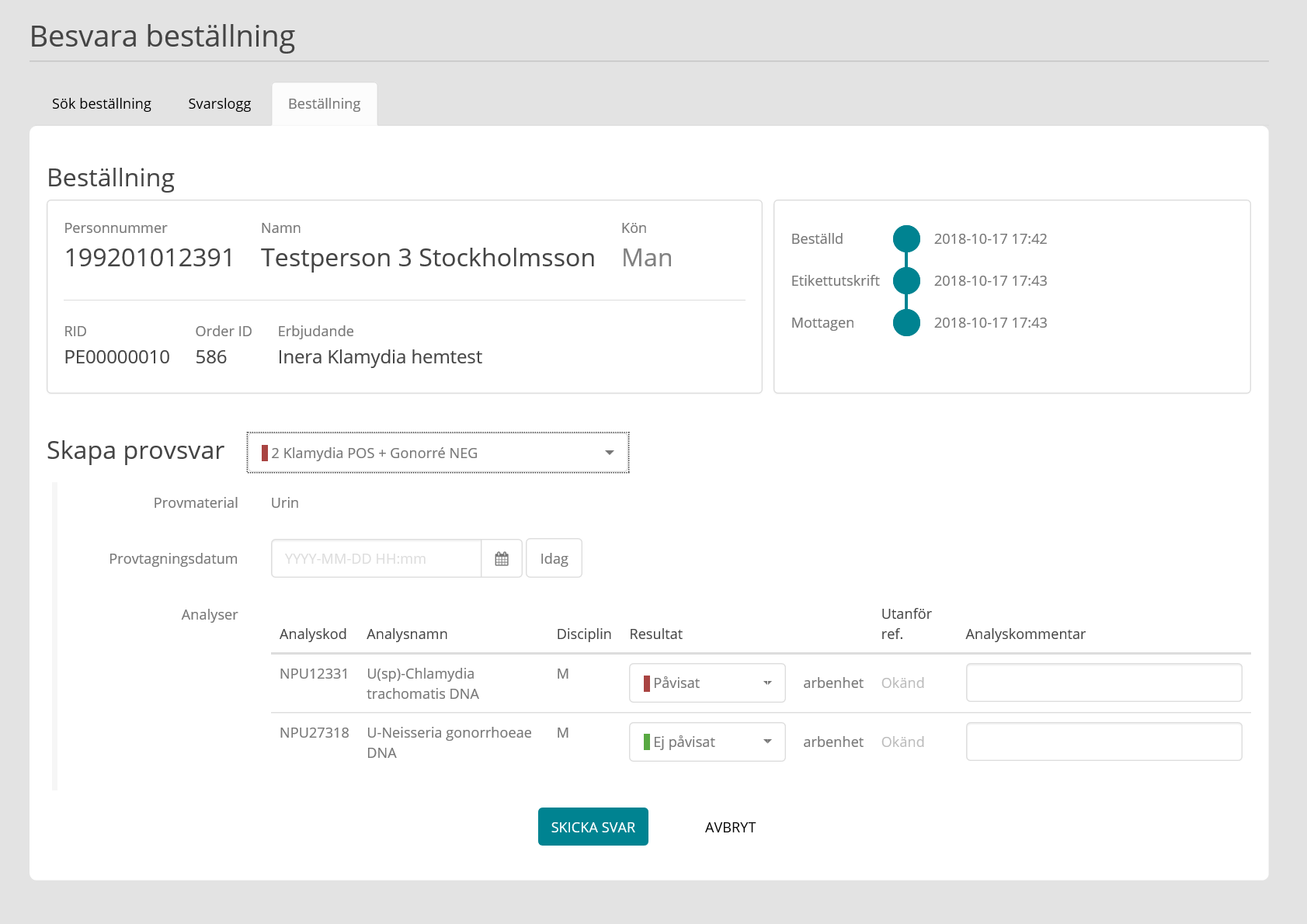 Invånare blir notifierad att svar finns i PEP
Registrering manuellt svar i PEP
Invånare utför provtagning och skickar in provmaterial
Provtagningsmaterial postas till invånare
Invånare beställer provtagning i PEP
RID-tilldelas
Beställning registreras i journalsystem/labsystem
Etiketter skrives ut via PEP
Lab ankomstregistrerar provmaterial och analyserar
Tolkning svar
Invånare läser negativt svar i PEP
Negativt
Invånare läser provsvar och orsak till tekniskt fel.
Tekniskt fel
Vårdpersonal skickar påminnelse till pat att söka vård via ”omvänt ärendeflöde”
Invånare
Får påminnelse (sms/mail) via 1177 att söka vård
Invånare läser påminnelse och söker vård
Invånare läser positivt svar + instruktion
Positivt
Nej
Behandlande vårdpersonal registrerar övertagande behandlingsansvar till PEP arbetslista
Vårdpersonal på STD-mottagningen avslutar ärende på PEP arbetslista
Vårdpersonal på STD-mottagningen
får svar i PEP arbetslista
Pat söktvård?
Ja
Invånare får ett SMS eller e-mail att det finns ett meddelande i 1177 e-tjänster
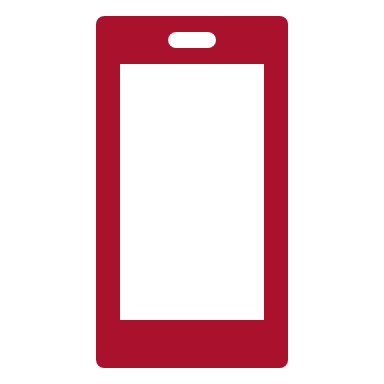 Hej, Du har ett meddelande i 1177 e-tjänster
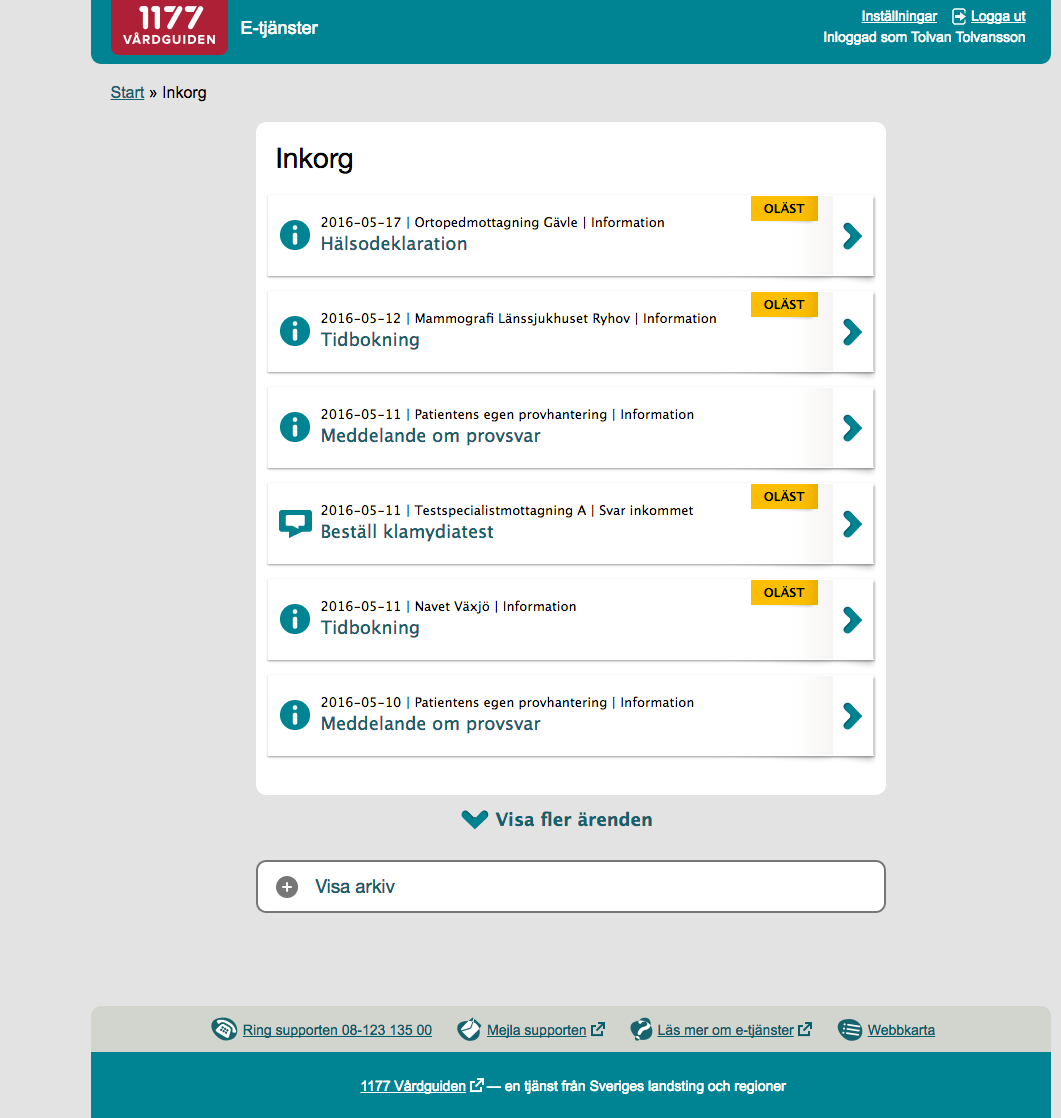 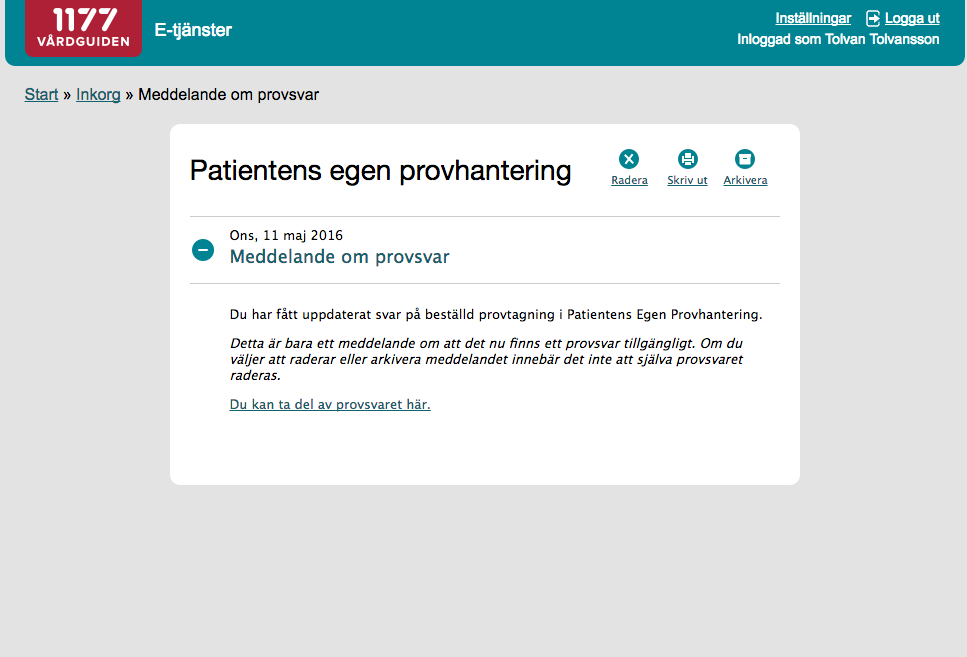 Invånare blir notifierad att svar finns i PEP
Registrering manuellt svar i PEP
Invånare utför provtagning och skickar in provmaterial
Provtagningsmaterial postas till invånare
Invånare beställer provtagning i PEP
RID-tilldelas
Beställning registreras i journalsystem/labsystem
Etiketter skrives ut via PEP
Lab ankomstregistrerar provmaterial och analyserar
Tolkning svar
Invånare läser negativt svar i PEP
Negativt
Invånare läser provsvar och orsak till tekniskt fel.
Tekniskt fel
Vårdpersonal skickar påminnelse till pat att söka vård via ”omvänt ärendeflöde”
Invånare
Får påminnelse (sms/mail) via 1177 att söka vård
Invånare läser påminnelse och söker vård
Invånare läser positivt svar + instruktion
Positivt
Nej
Behandlande vårdpersonal registrerar övertagande behandlingsansvar till PEP arbetslista
Vårdpersonal på STD-mottagningen avslutar ärende på PEP arbetslista
Vårdpersonal på STD-mottagningen
får svar i PEP arbetslista
Pat söktvård?
Ja
Invånare blir notifierad att svar finns i PEP
Registrering manuellt svar i PEP
Invånare utför provtagning och skickar in provmaterial
Provtagningsmaterial postas till invånare
Invånare beställer provtagning i PEP
RID-tilldelas
Beställning registreras i journalsystem/labsystem
Etiketter skrives ut via PEP
Lab ankomstregistrerar provmaterial och analyserar
Tolkning svar
Invånare läser negativt svar i PEP
Negativt
Invånare läser provsvar och orsak till tekniskt fel.
Tekniskt fel
Vårdpersonal skickar påminnelse till pat att söka vård via ”omvänt ärendeflöde”
Invånare
Får påminnelse (sms/mail) via 1177 att söka vård
Invånare läser påminnelse och söker vård
Invånare läser positivt svar + instruktion
Positivt
Nej
Behandlande vårdpersonal registrerar övertagande behandlingsansvar till PEP arbetslista
Vårdpersonal på STD-mottagningen avslutar ärende på PEP arbetslista
Vårdpersonal på STD-mottagningen
får svar i PEP arbetslista
Pat söktvård?
Ja
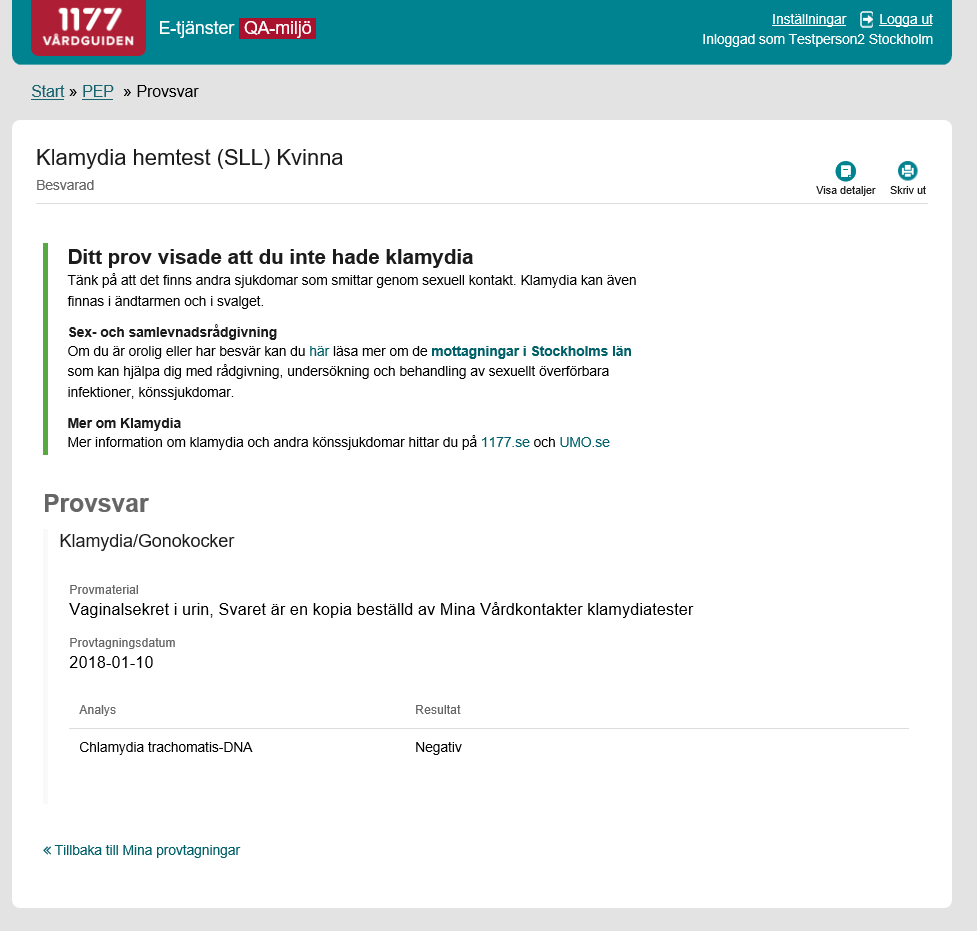 Invånare blir notifierad att svar finns i PEP
Registrering manuellt svar i PEP
Invånare utför provtagning och skickar in provmaterial
Provtagningsmaterial postas till invånare
Invånare beställer provtagning i PEP
RID-tilldelas
Beställning registreras i journalsystem/labsystem
Etiketter skrives ut via PEP
Lab ankomstregistrerar provmaterial och analyserar
Tolkning svar
Invånare läser negativt svar i PEP
Negativt
Invånare läser provsvar och orsak till tekniskt fel.
Tekniskt fel
Vårdpersonal skickar påminnelse till pat att söka vård via ”omvänt ärendeflöde”
Invånare
Får påminnelse (sms/mail) via 1177 att söka vård
Invånare läser påminnelse och söker vård
Invånare läser positivt svar + instruktion
Positivt
Nej
Behandlande vårdpersonal registrerar övertagande behandlingsansvar till PEP arbetslista
Vårdpersonal på STD-mottagningen avslutar ärende på PEP arbetslista
Vårdpersonal på STD-mottagningen
får svar i PEP arbetslista
Pat söktvård?
Ja
Invånare blir notifierad att svar finns i PEP
Registrering manuellt svar i PEP
Invånare utför provtagning och skickar in provmaterial
Provtagningsmaterial postas till invånare
Invånare beställer provtagning i PEP
RID-tilldelas
Beställning registreras i journalsystem/labsystem
Etiketter skrives ut via PEP
Lab ankomstregistrerar provmaterial och analyserar
Tolkning svar
Invånare läser negativt svar i PEP
Negativt
Invånare läser provsvar och orsak till tekniskt fel.
Tekniskt fel
Vårdpersonal skickar påminnelse till pat att söka vård via ”omvänt ärendeflöde”
Invånare
Får påminnelse (sms/mail) via 1177 att söka vård
Invånare läser påminnelse och söker vård
Invånare läser positivt svar + instruktion
Positivt
Nej
Behandlande vårdpersonal registrerar övertagande behandlingsansvar till PEP arbetslista
Vårdpersonal på STD-mottagningen avslutar ärende på PEP arbetslista
Vårdpersonal på STD-mottagningen
får svar i PEP arbetslista
Pat söktvård?
Ja
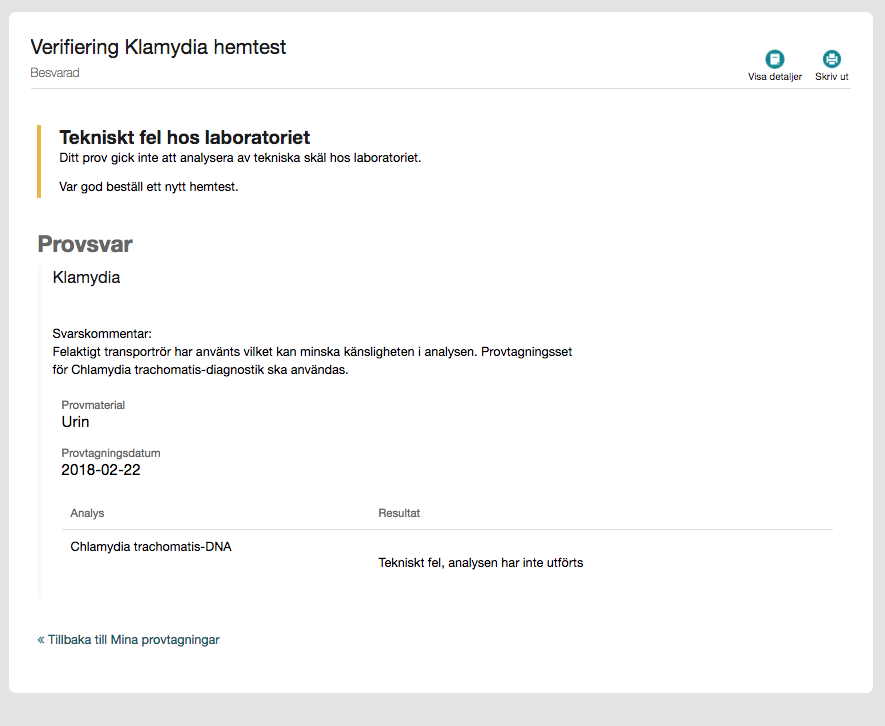 Invånare blir notifierad att svar finns i PEP
Registrering manuellt svar i PEP
Invånare utför provtagning och skickar in provmaterial
Provtagningsmaterial postas till invånare
Invånare beställer provtagning i PEP
RID-tilldelas
Beställning registreras i journalsystem/labsystem
Etiketter skrives ut via PEP
Lab ankomstregistrerar provmaterial och analyserar
Tolkning svar
Invånare läser negativt svar i PEP
Negativt
Invånare läser provsvar och orsak till tekniskt fel.
Tekniskt fel
Vårdpersonal skickar påminnelse till pat att söka vård via ”omvänt ärendeflöde”
Invånare
Får påminnelse (sms/mail) via 1177 att söka vård
Invånare läser påminnelse och söker vård
Invånare läser positivt svar + instruktion
Positivt
Nej
Behandlande vårdpersonal registrerar övertagande behandlingsansvar till PEP arbetslista
Vårdpersonal på STD-mottagningen avslutar ärende på PEP arbetslista
Vårdpersonal på STD-mottagningen
får svar i PEP arbetslista
Pat söktvård?
Ja
Invånare blir notifierad att svar finns i PEP
Registrering manuellt svar i PEP
Invånare utför provtagning och skickar in provmaterial
Provtagningsmaterial postas till invånare
Invånare beställer provtagning i PEP
RID-tilldelas
Beställning registreras i journalsystem/labsystem
Etiketter skrives ut via PEP
Lab ankomstregistrerar provmaterial och analyserar
Tolkning svar
Invånare läser negativt svar i PEP
Negativt
Invånare läser provsvar och orsak till tekniskt fel.
Tekniskt fel
Vårdpersonal skickar påminnelse till pat att söka vård via ”omvänt ärendeflöde”
Invånare
Får påminnelse (sms/mail) via 1177 att söka vård
Invånare läser påminnelse och söker vård
Invånare läser positivt svar + instruktion
Positivt
Nej
Behandlande vårdpersonal registrerar övertagande behandlingsansvar till PEP arbetslista
Vårdpersonal på STD-mottagningen avslutar ärende på PEP arbetslista
Vårdpersonal på STD-mottagningen
får svar i PEP arbetslista
Pat söktvård?
Ja
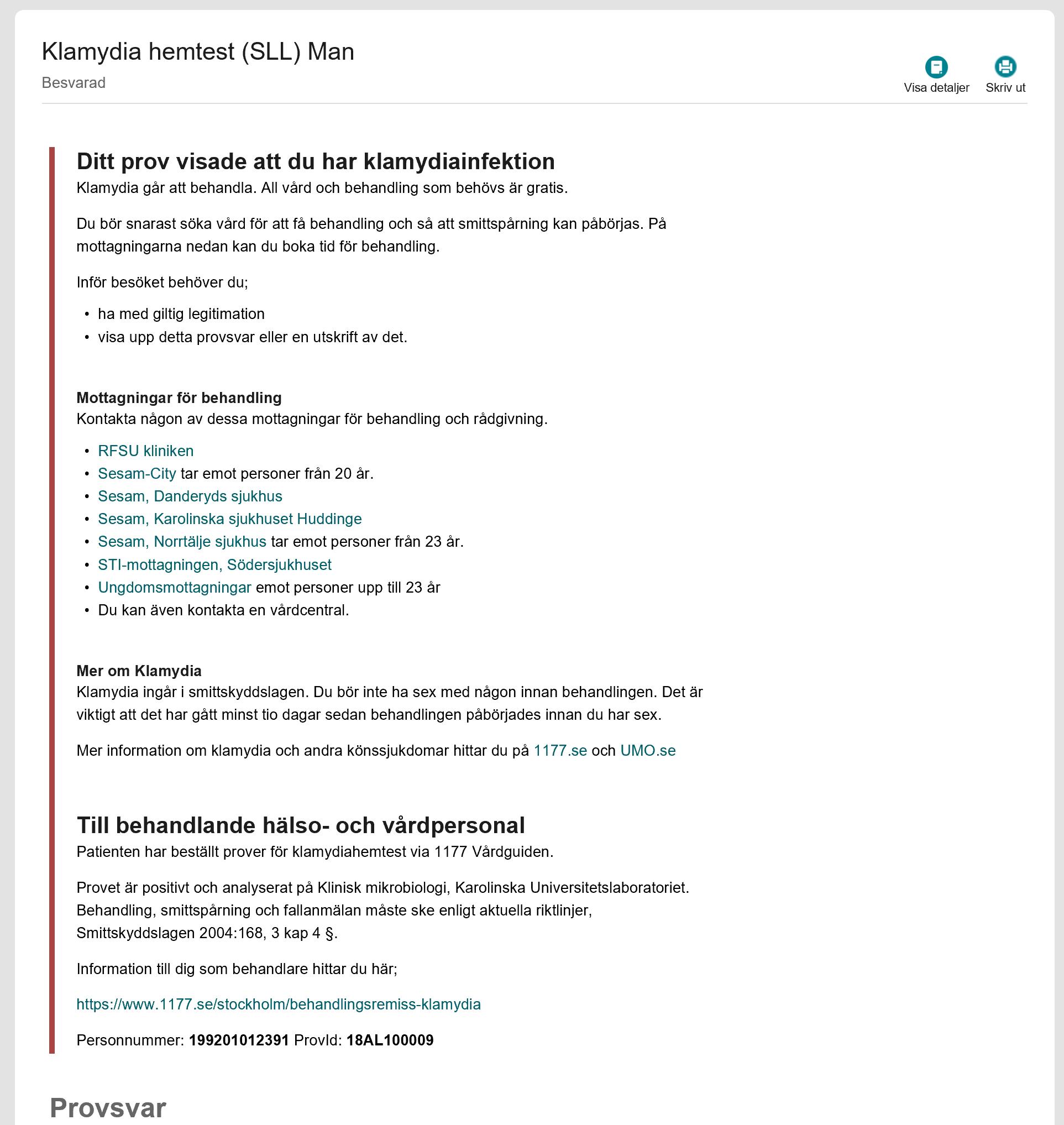 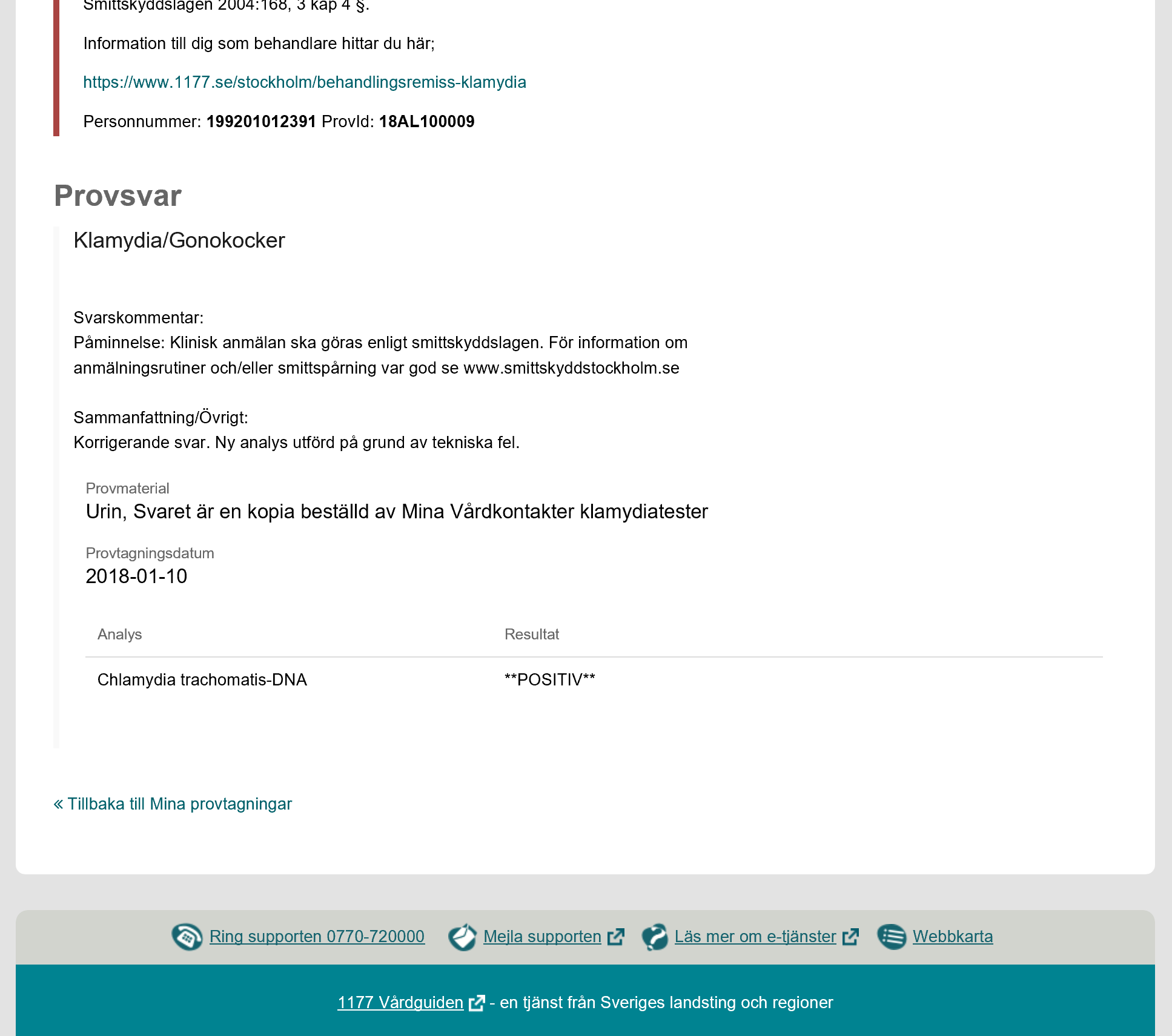 Invånare blir notifierad att svar finns i PEP
Registrering manuellt svar i PEP
Invånare utför provtagning och skickar in provmaterial
Provtagningsmaterial postas till invånare
Invånare beställer provtagning i PEP
RID-tilldelas
Beställning registreras i journalsystem/labsystem
Etiketter skrives ut via PEP
Lab ankomstregistrerar provmaterial och analyserar
Tolkning svar
Invånare läser negativt svar i PEP
Negativt
Invånare läser provsvar och orsak till tekniskt fel.
Tekniskt fel
Vårdpersonal skickar påminnelse till pat att söka vård via ”omvänt ärendeflöde”
Invånare
Får påminnelse (sms/mail) via 1177 att söka vård
Invånare läser påminnelse och söker vård
Invånare läser positivt svar + instruktion
Positivt
Nej
Behandlande vårdpersonal registrerar övertagande behandlingsansvar till PEP arbetslista
Vårdpersonal på STD-mottagningen avslutar ärende på PEP arbetslista
Vårdpersonal på STD-mottagningen
får svar i PEP arbetslista
Pat söktvård?
Ja
Invånare blir notifierad att svar finns i PEP
Registrering manuellt svar i PEP
Invånare utför provtagning och skickar in provmaterial
Provtagningsmaterial postas till invånare
Invånare beställer provtagning i PEP
RID-tilldelas
Beställning registreras i journalsystem/labsystem
Etiketter skrives ut via PEP
Lab ankomstregistrerar provmaterial och analyserar
Tolkning svar
Invånare läser negativt svar i PEP
Negativt
Invånare läser provsvar och orsak till tekniskt fel.
Tekniskt fel
Vårdpersonal skickar påminnelse till pat att söka vård via ”omvänt ärendeflöde”
Invånare
Får påminnelse (sms/mail) via 1177 att söka vård
Invånare läser påminnelse och söker vård
Invånare läser positivt svar + instruktion
Positivt
Nej
Behandlande vårdpersonal registrerar övertagande behandlingsansvar till PEP arbetslista
Vårdpersonal på STD-mottagningen avslutar ärende på PEP arbetslista
Vårdpersonal på STD-mottagningen
får svar i PEP arbetslista
Pat söktvård?
Ja
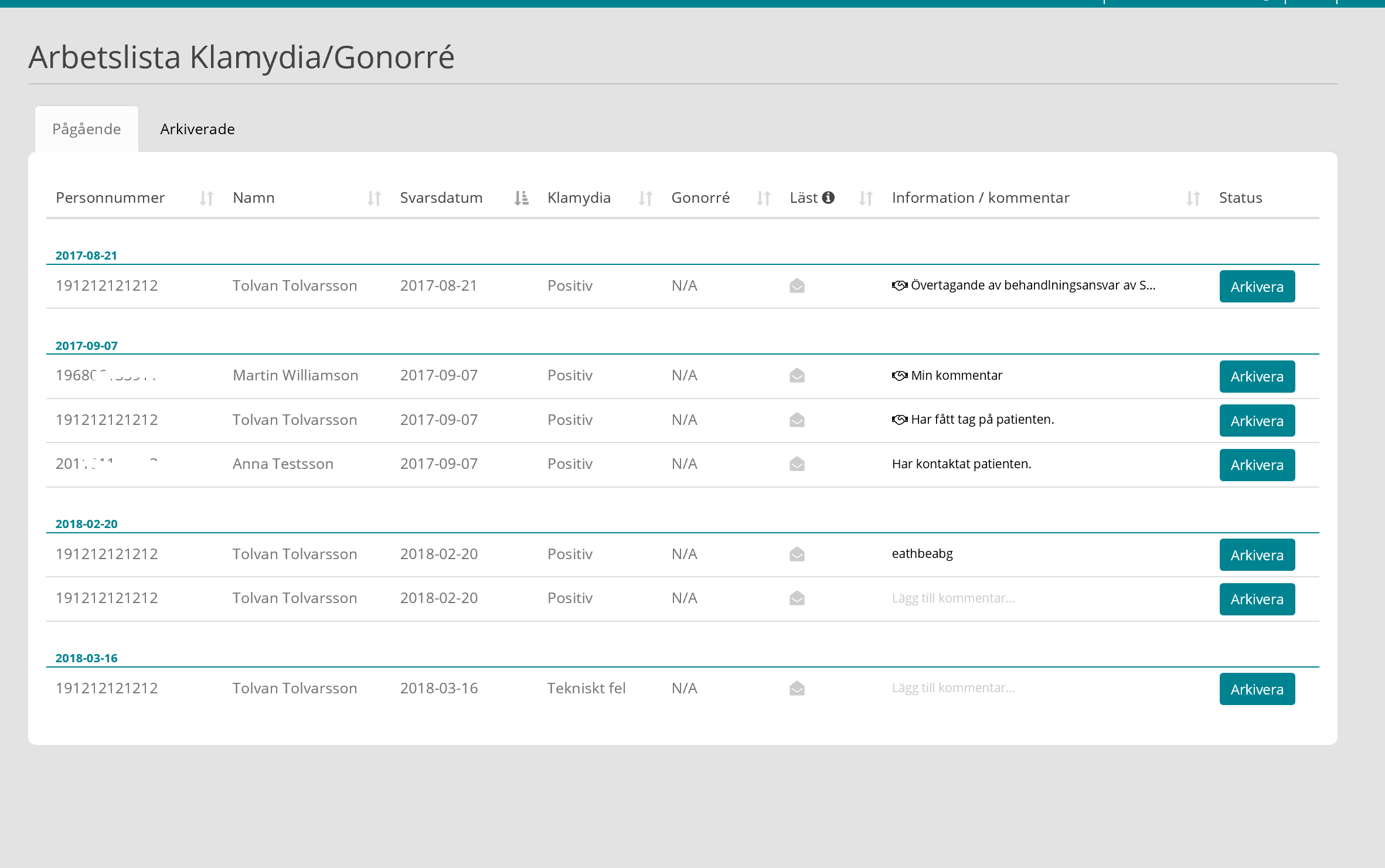 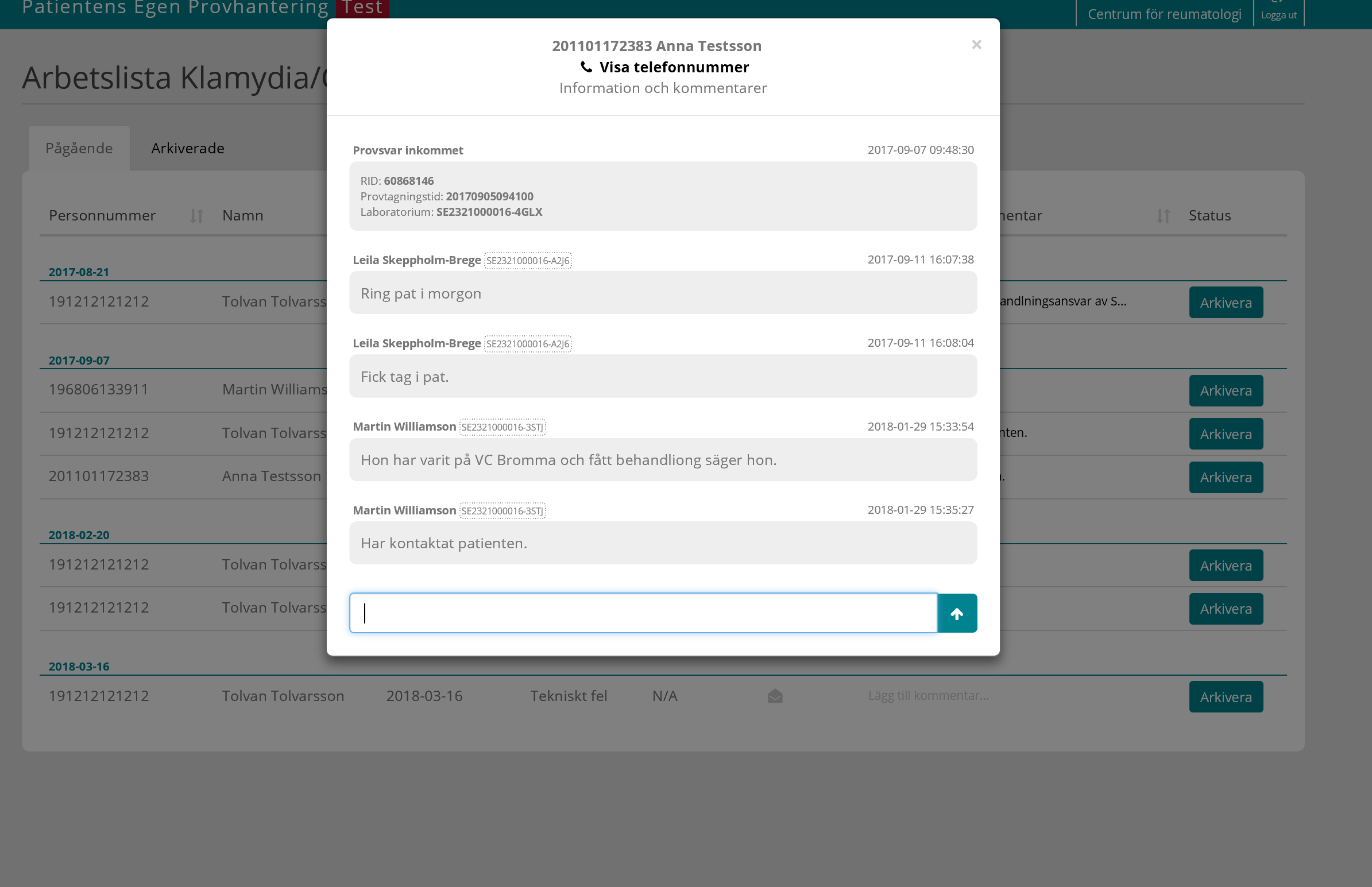 Invånare blir notifierad att svar finns i PEP
Registrering manuellt svar i PEP
Invånare utför provtagning och skickar in provmaterial
Provtagningsmaterial postas till invånare
Invånare beställer provtagning i PEP
RID-tilldelas
Beställning registreras i journalsystem/labsystem
Etiketter skrives ut via PEP
Lab ankomstregistrerar provmaterial och analyserar
Tolkning svar
Invånare läser negativt svar i PEP
Negativt
Invånare läser provsvar och orsak till tekniskt fel.
Tekniskt fel
Vårdpersonal skickar påminnelse till pat att söka vård via ”omvänt ärendeflöde”
Invånare
Får påminnelse (sms/mail) via 1177 att söka vård
Invånare läser påminnelse och söker vård
Invånare läser positivt svar + instruktion
Positivt
Nej
Behandlande vårdpersonal registrerar övertagande behandlingsansvar till PEP arbetslista
Vårdpersonal på STD-mottagningen avslutar ärende på PEP arbetslista
Vårdpersonal på STD-mottagningen
får svar i PEP arbetslista
Pat söktvård?
Ja
Patienten söker vård
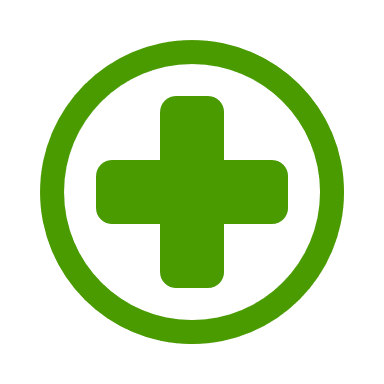 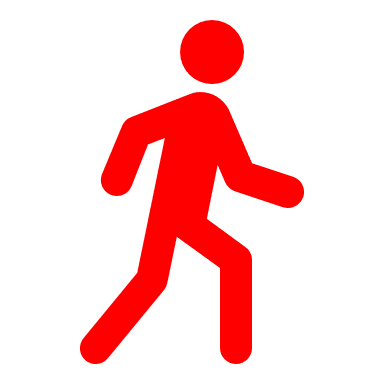 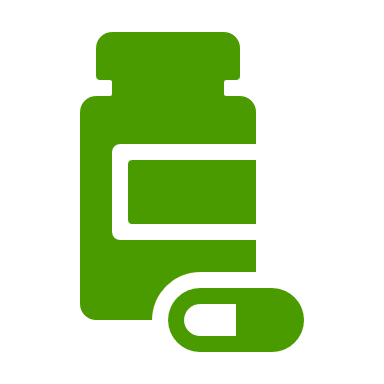 Invånare blir notifierad att svar finns i PEP
Registrering manuellt svar i PEP
Invånare utför provtagning och skickar in provmaterial
Provtagningsmaterial postas till invånare
Invånare beställer provtagning i PEP
RID-tilldelas
Beställning registreras i journalsystem/labsystem
Etiketter skrives ut via PEP
Lab ankomstregistrerar provmaterial och analyserar
Tolkning svar
Invånare läser negativt svar i PEP
Negativt
Invånare läser provsvar och orsak till tekniskt fel.
Tekniskt fel
Vårdpersonal skickar påminnelse till pat att söka vård via ”omvänt ärendeflöde”
Invånare
Får påminnelse (sms/mail) via 1177 att söka vård
Invånare läser påminnelse och söker vård
Invånare läser positivt svar + instruktion
Positivt
Nej
Behandlande vårdpersonal registrerar övertagande behandlingsansvar till PEP arbetslista
Vårdpersonal på STD-mottagningen avslutar ärende på PEP arbetslista
Vårdpersonal på STD-mottagningen
får svar i PEP arbetslista
Pat söktvård?
Ja
Vården behandlar patienten och rapporterar övertagande
via e-tjänst
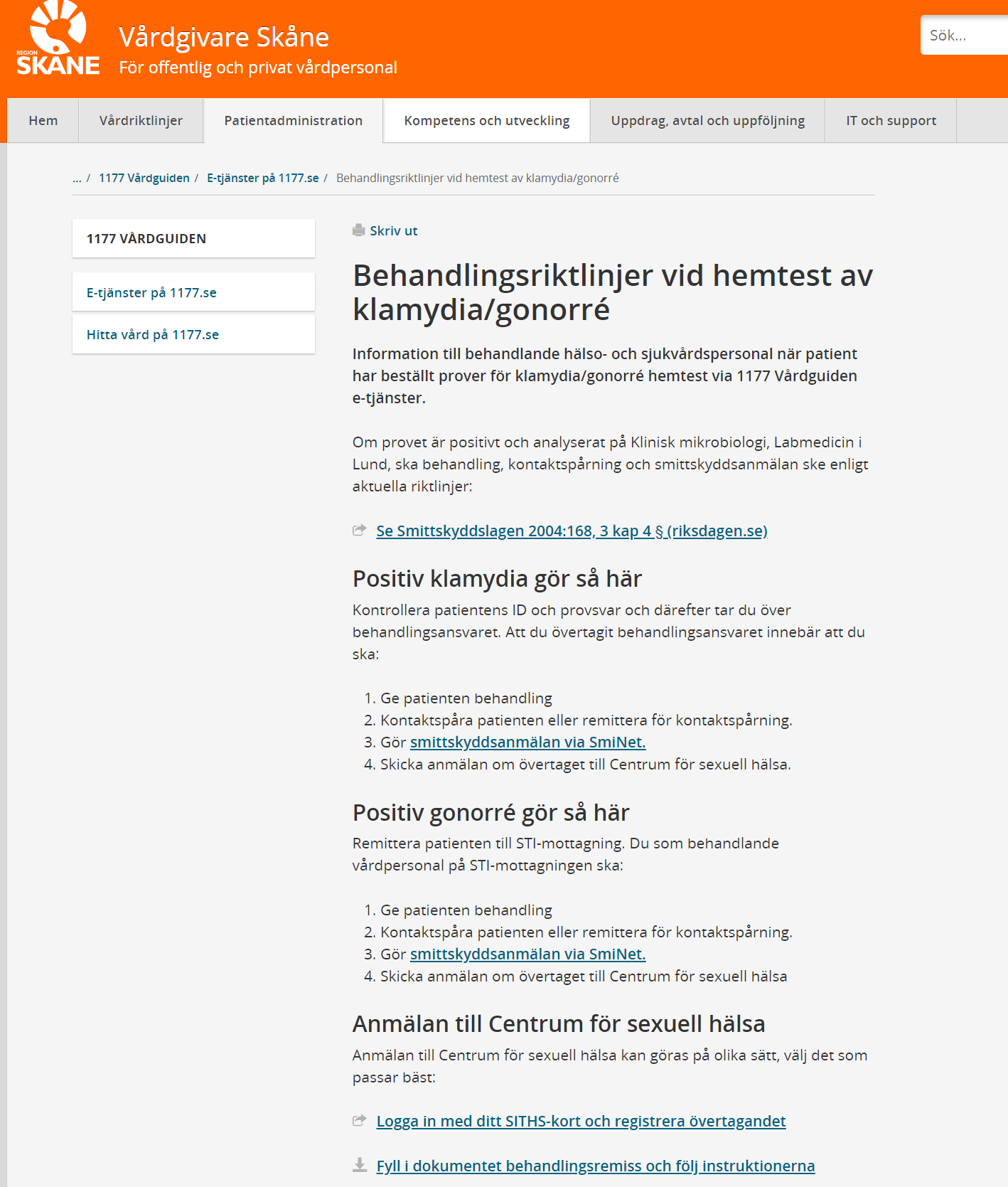 Exempel på hemsida
(För att hitta till tjänst för övertagande)
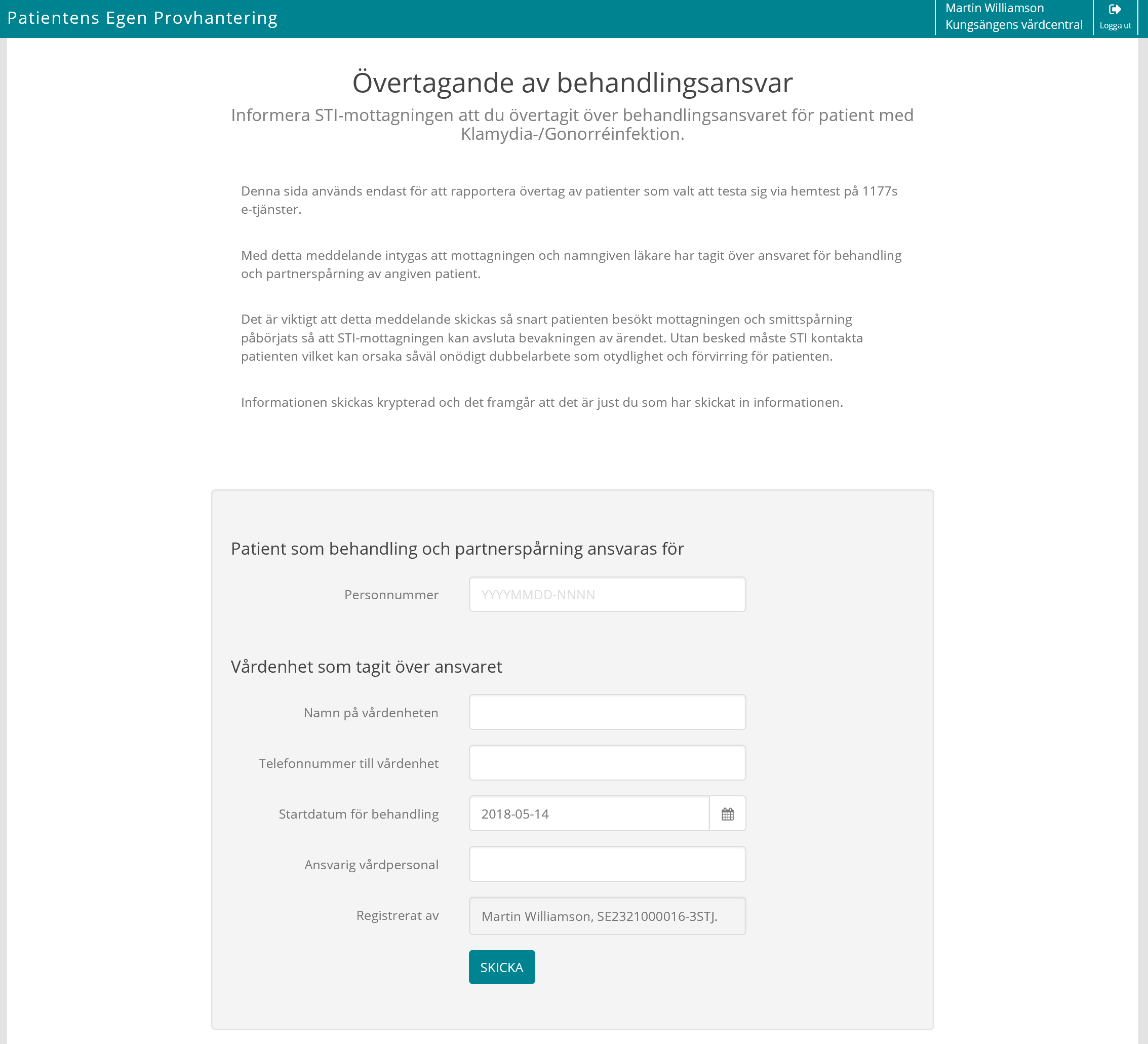 Elektroniskt meddelande
Fått in meddelande om övertagande
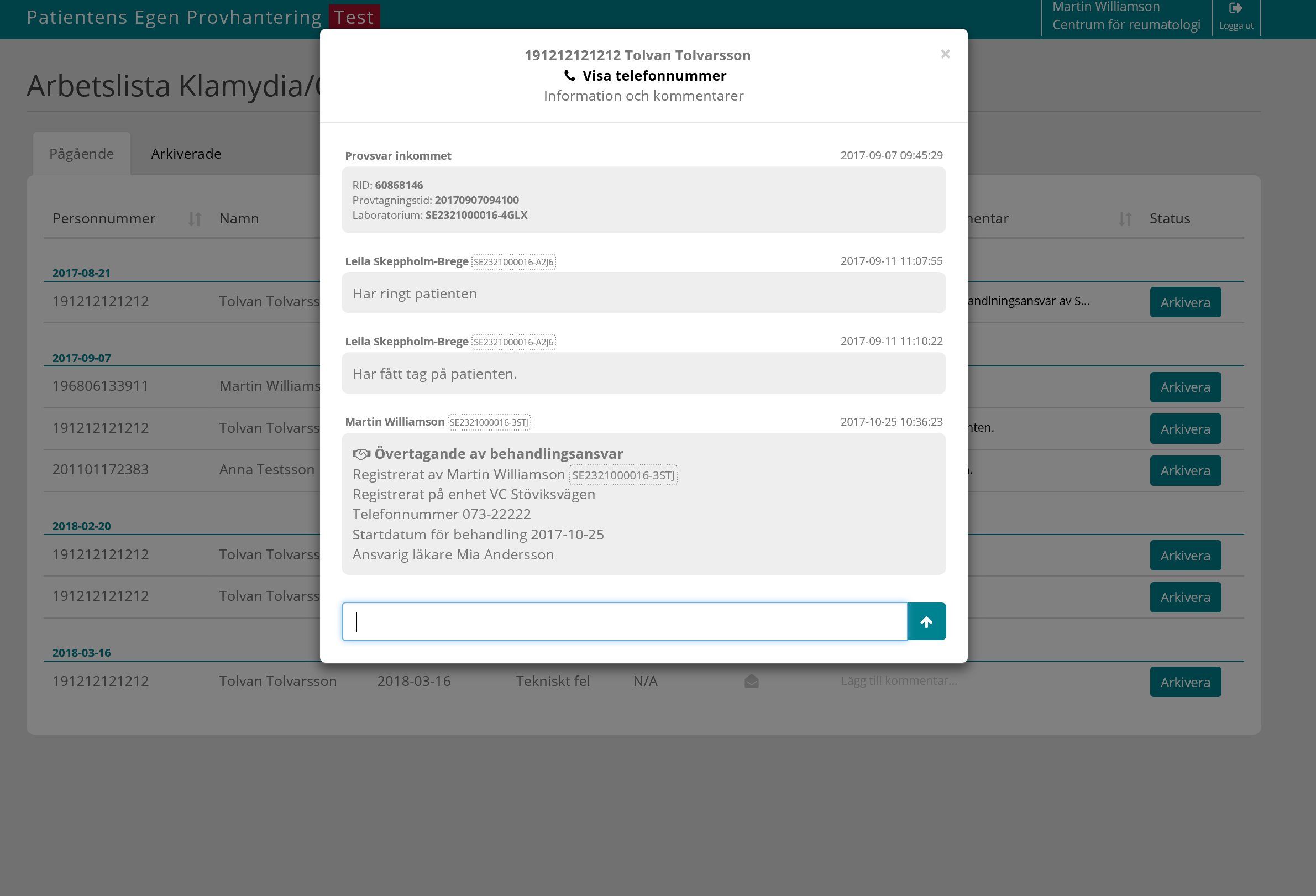 Invånare blir notifierad att svar finns i PEP
Registrering manuellt svar i PEP
Invånare utför provtagning och skickar in provmaterial
Provtagningsmaterial postas till invånare
Invånare beställer provtagning i PEP
RID-tilldelas
Beställning registreras i journalsystem/labsystem
Etiketter skrives ut via PEP
Lab ankomstregistrerar provmaterial och analyserar
Tolkning svar
Invånare läser negativt svar i PEP
Negativt
Invånare läser provsvar och orsak till tekniskt fel.
Tekniskt fel
Vårdpersonal skickar påminnelse till pat att söka vård via ”omvänt ärendeflöde”
Invånare
Får påminnelse (sms/mail) via 1177 att söka vård
Invånare läser påminnelse och söker vård
Invånare läser positivt svar + instruktion
Positivt
Nej
Behandlande vårdpersonal registrerar övertagande behandlingsansvar till PEP arbetslista
Vårdpersonal på STD-mottagningen avslutar ärende på PEP arbetslista
Vårdpersonal på STD-mottagningen
får svar i PEP arbetslista
Pat söktvård?
Ja
Invånare blir notifierad att svar finns i PEP
Registrering manuellt svar i PEP
Invånare utför provtagning och skickar in provmaterial
Provtagningsmaterial postas till invånare
Invånare beställer provtagning i PEP
RID-tilldelas
Beställning registreras i journalsystem/labsystem
Etiketter skrives ut via PEP
Lab ankomstregistrerar provmaterial och analyserar
Tolkning svar
Invånare läser negativt svar i PEP
Negativt
Invånare läser provsvar och orsak till tekniskt fel.
Tekniskt fel
Vårdpersonal skickar påminnelse till pat att söka vård via ”omvänt ärendeflöde”
Invånare
Får påminnelse (sms/mail) via 1177 att söka vård
Invånare läser påminnelse och söker vård
Invånare läser positivt svar + instruktion
Positivt
Nej
Behandlande vårdpersonal registrerar övertagande behandlingsansvar till PEP arbetslista
Vårdpersonal på STD-mottagningen avslutar ärende på PEP arbetslista
Vårdpersonal på STD-mottagningen
får svar i PEP arbetslista
Pat söktvård?
Ja
Smittspårning pågår

Invånaren uppger att hen har tagit prov via 1177s e-tjänster. 

Vårdpersonalen vill nu bekräfta detta.
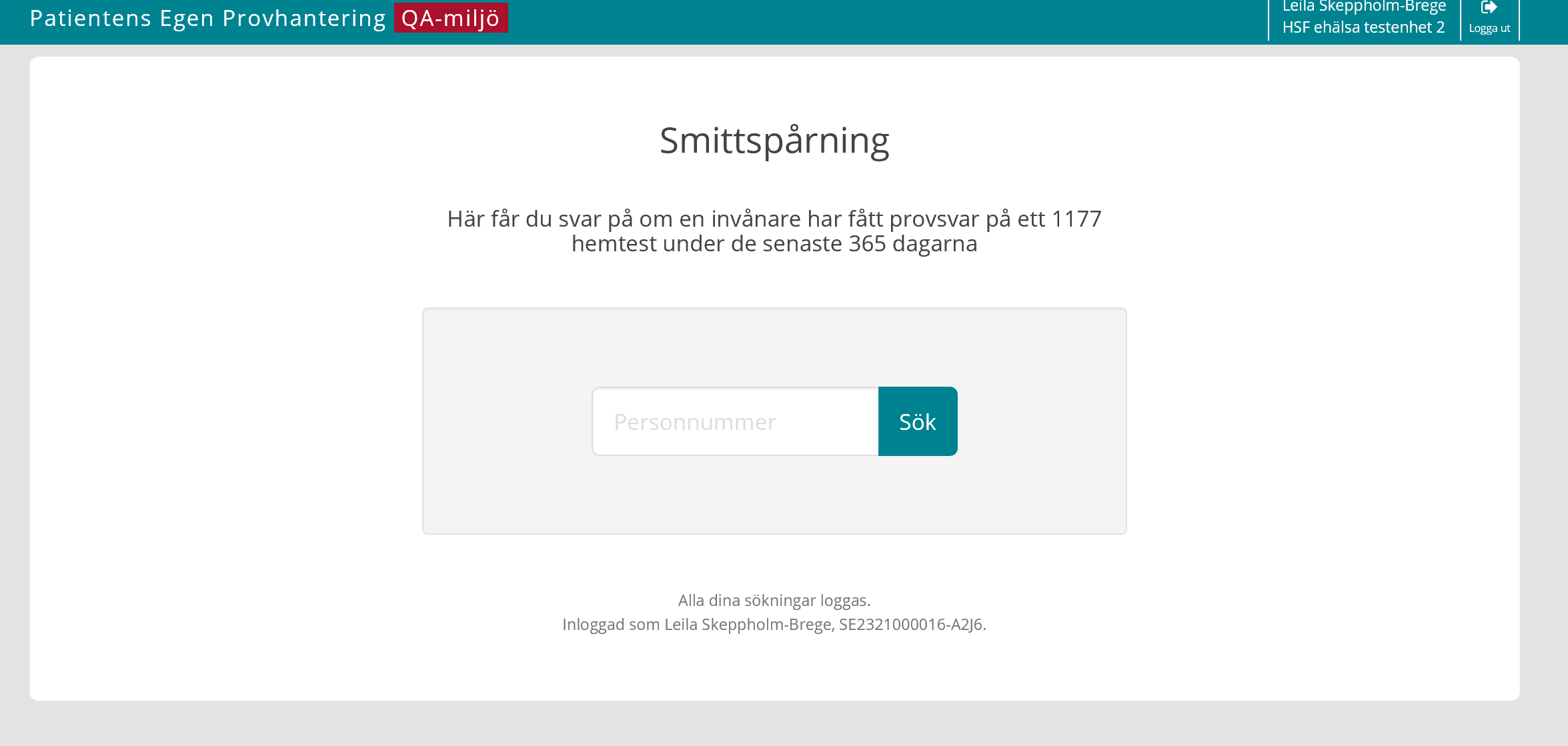 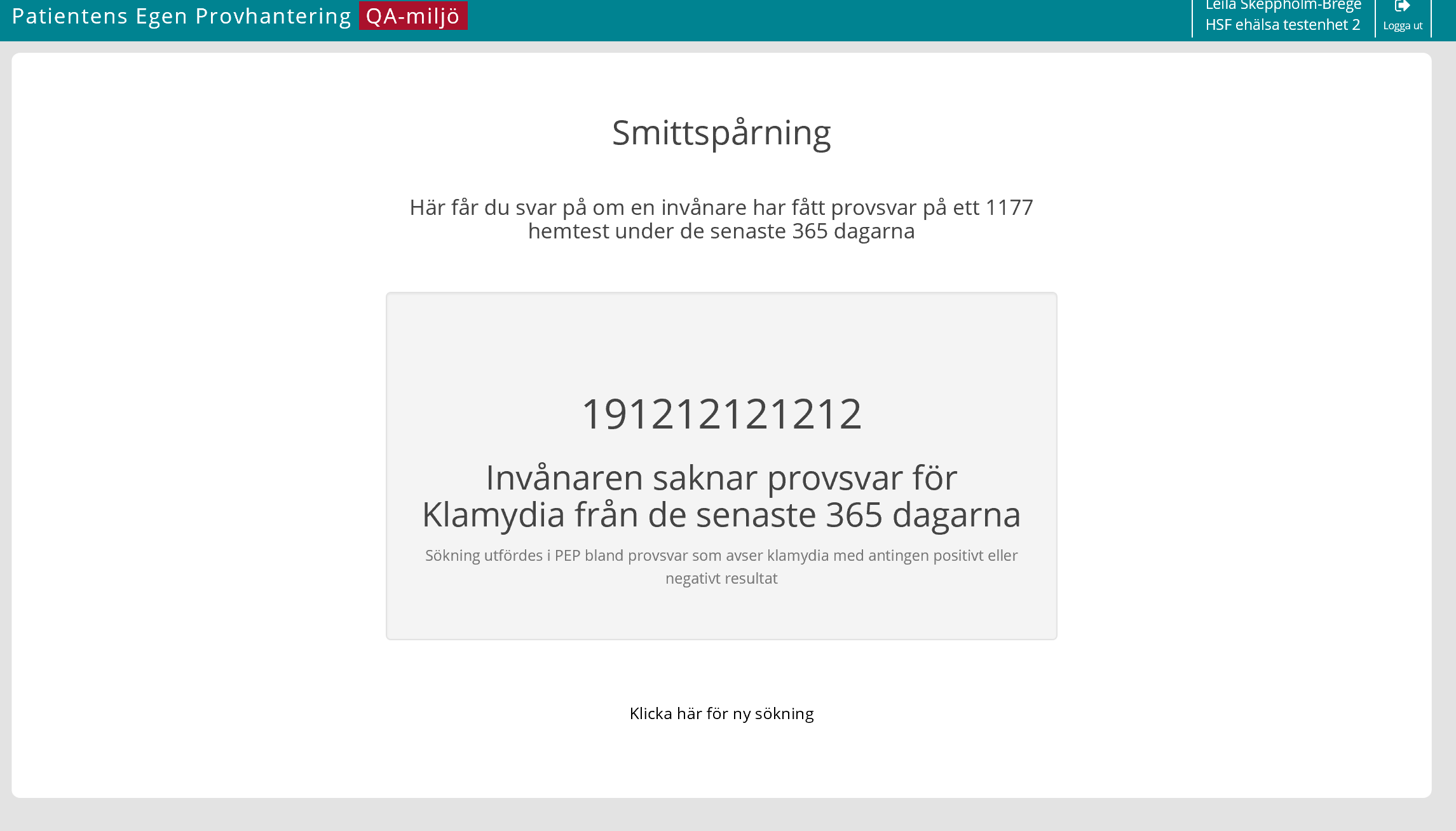 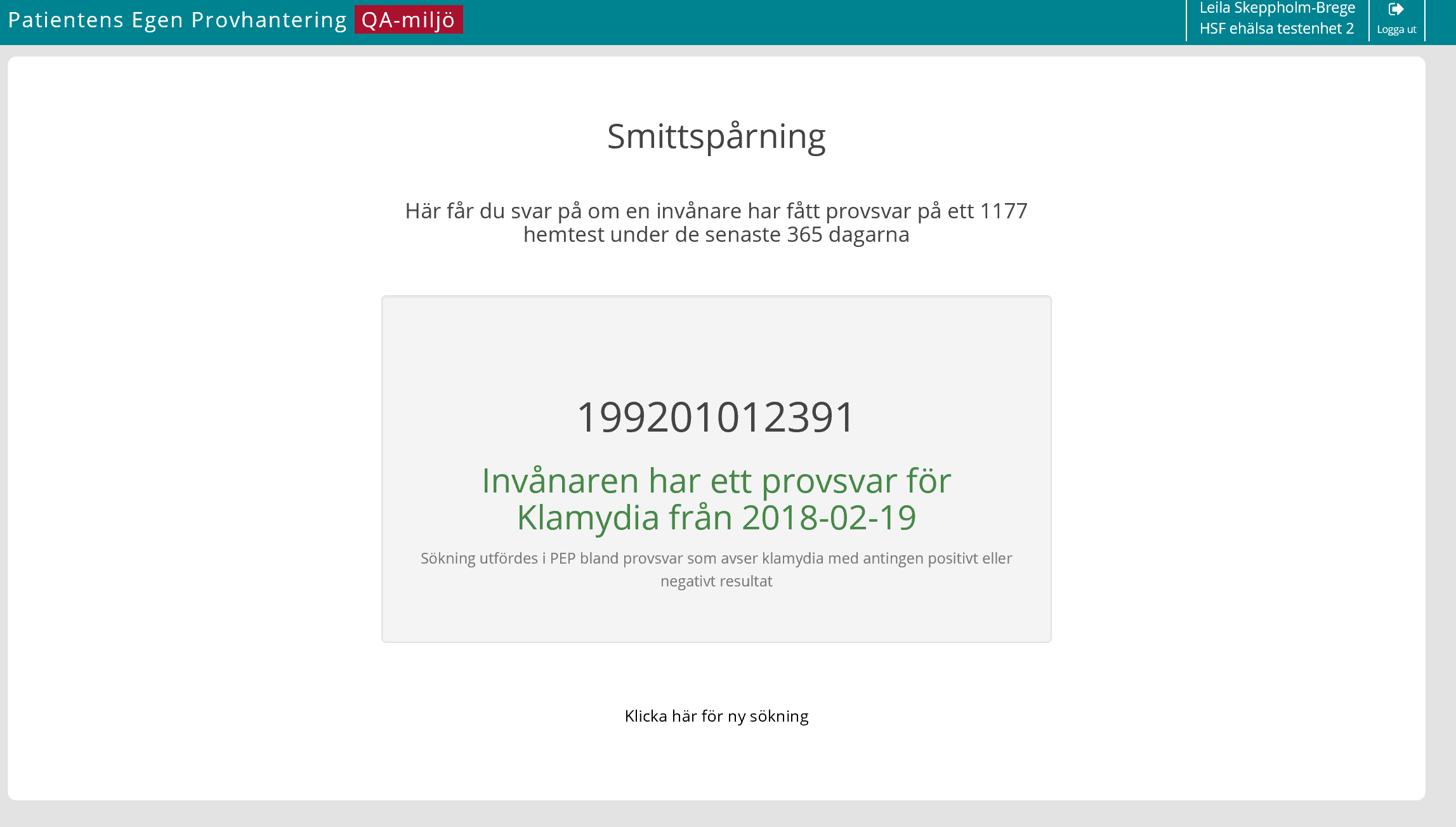